Systems Engineering Area (SEA)
Area Report


Peter Shames (Area Director)
Hiroshi Takeuchi (Deputy Area Director)
SE Area Report B. Meeting Demographics
Systems Engineering Area Executive Summary
Security Working Group:
Achievements
Good progress on documents in preparation, many docs up for review in next cycle
Problems / Issues
Losing two key participants, revising work plan
Delta-DOR Working Group:
Achievements
Good progress on new / revised projects, two documents to be published
Problems / Issues
Delayed publication of documents for RMP alignment has been resolved
Systems Architecture Working Group:
Achievements
Updated Application and Support Architecture materials & GB outline, reviewed materials and issues with affected SOIS & MOIMS WGs, good acceptance of approach 
Problems / Issues
Resource conflicts (over-booking, schedule) and SOIS “settling” have delayed progress
SANA Steering Group:
Achievements
RMP implementation completed, registries & forms re-engineered, hyper-links, sorting, searching, filtering all implemented, see https://sanaregistry.org/
Problems / Issues
Still some SANA to CCSDS website sync issues, need to clarify some content access and update organization and contact registration processes
[Speaker Notes: JAXA is interested, resources being identified.  Possible issues getting resources allocated / schedule.]
SEA Security WG Executive Summary
Achievements for this meeting cycle:
Review on-going documents in preparation and new work items

Working Group Status:
Key Management, Network Layer Security, Secure Protocols GB, Interconnection Guide GB, Credentials, Cloud Testing: all progressing well
Network Layer (IPSec) Security testing will be restarted (GRC+GSFC/IVV)

Interaction with other WGs
SDLS (in SLS) re Space Data Link Security standards, and RFM brainstorming on physical layer security
DTN re Bundle Security proposed approach
IOAG Service Catalog – security is almost completely absent (only SDLS)

Problems and Issues:
Good number of paticipants– but with minimal time allocations
Limited support & interactions between meetings
[Speaker Notes: JAXA is interested, resources being identified.  Possible issues getting resources allocated / schedule.]
Security WG Executive Summary
Goals for this meeting cycle: Review on-going documents in preparation and new work items

Working Group Status:
Network Layer Security, Interconnection Guide GB, Credentials: all progressing well
Secure Protocols GB, Key Management MB, Cloud Testing: all completed

Problems and Issues:
Good number of people resources from many Agencies – but with minimal time allocations for CCSDS work.

Planning:





















Interaction with other WGs
SDLS (+RFM and SLS)
Resolutions
[Resolution 1  Brief text, because AD will have a resolution summary at the end of his report to CESG]
[Resolution 2]
[Speaker Notes: JAXA is interested, resources being identified.  Possible issues getting resources allocated / schedule.]
Security WG Additional Comments
Credentials: testing of simple protected auth
ESA has used simple auth in missions with several partners – obtaining documentation
Network Layer Security – testing GRC-GSFC
Question regarding testing of profile config?
SecWG Books up for renewal:
Crypto Algorithm BB: reconfirm
Key Mngt GB: TBD (Fischer)
Security Glossary: revise (Weiss/Sheehe)
Mission Planners Guide: revise (Biggerstaff)
Security Architecture MB: reconfirm now (harmonize w/revised RASDS in the future)
Will review mail list w/o CWE
However, why since mail archives are open to public?
SDLS: 
Met with RFM (phys layer sec)
Recommend that USLP integrate SDLS into USLP instead of “optional” section (SLP to merge security options into Sec 4)
GRC support – reqest to continue until existing projects conclude.
[Speaker Notes: JAXA is interested, resources being identified.  Possible issues getting resources allocated / schedule.]
DDOR WG Executive Summary (2)
Working Group Status:
Status: active
Planning continued for the three newly started Projects
New joint activity with RF&Mod agreed (to be started by next meeting). New Project will be proposed (with output in RF&Mod BB).
Interaction with other WGs
RF&Mod on spec on station frequency stability (Allan Deviation)
Off-line interaction with CSSM-WG 

Problems and Issues:
Delays were introduced in the publication process on DDOR Ops and DDOR Quasar Red books, thus delaying also the start of the new Projects and review of existing ones.
DDOR WG Executive Summary (1)
Achievements for this meeting cycle:
Review of GB (issue 2). Few new actions agreed to further improve the new issue. Finalisation of the book expected by next Meeting (Spring 2018).
Agreement with RF&Mod to produce an updated spread-spectrum (PN) DDOR signal recommendation. This will be a joint effort between RF&Mod and DDOR WGs and will result in an update of 401-B standard (section 2.5.6B)
Developd a Table of Contents for a new MB on DDOR architecture recommendation (vs required performance level). 
Review of the outputs of the various HW implementations producing RDEF (4 to date: NASA/JAXA/ESA and Zodiac commercial product) to identify any new / changed elements to be included in the next RDEF BB revision. Start of book revision will be probably delayed due to new work on WB with RF&Mod and result of the activity.
DDOR WG Executive Summary
Resolutions agreed upon this meeting
WG resolved to initiate a new project jointly with RF&Mod for the update of DDOR signal spec (401-B section 2.5.6B)
=> new work item for MB, NASA & ESA


Planning (only approved Projects):
SEA Systems Architecture Working Group
Executive Summary
Achievements for this meeting cycle:
Refined Application and Support Architecture materials, reviewed with affected SOIS and MOIMS WGs, plan to review with CESG, and CMC. 

Working Group Status:
MOIMS and SOIS reference architecture (PPT) refined, covering: services, operations, interfaces, protocols, deployments, and information objects
Reviewed new SOIS Architecture, provided feedback re clarity to SOIS
Met with affected Areas to review updated architecture materials and analyses 
Met with DAI WG discussed on-going issues with their draft architecture
Recognition that the SOIS EDS for components and configurations could provide a format for input of spacecraft configurations into MOIMS for mission operations preparation

Interaction with other WGs
Presented Integrated Architecture materials to MOIMS & SOIS, substantial overall acceptance of approach, presentation, and contents
Feedback from areas to the effect that the use of RASDS methods and selected architecture viewpoints produced information that was easy to understand

Problems and Issues:
Resources are constrained, but good progress is still being made
Key participants have multiple roles and “time-sharing” caused a significant impact to smooth progress
SOIS re-architecting is still settling down
Agreement that the Green Book will contain as complete an architecture as it practical, based on current published and in work materials, and that it will specifically indicate the maturity and availability of specs at the time of publication
[Speaker Notes: JAXA is interested, resources being identified.  Possible issues getting resources allocated / schedule.]
SEA Systems Architecture Working Group
Executive Summary
Resolutions agreed upon this meeting
Resolution 1  Publish SCID document, 320x0p6.2, after final CMC approval (in work)
Further Resolutions anticipated in the next 6 months:
N/A
Planning (only approved Projects):
[Speaker Notes: JAXA is interested, resources being identified.  Possible issues getting resources allocated / schedule.]
SEA SAWG – Architecture Viewpoints
Several Views
Functional
Information
Service
Physical (nodes)
Deployment (multiple nodes and function or protocol allocations)
Protocol stacks

Development of SOIS and MOIMS aligned Architecture materials
PAIS – Producer Archive Interface Specification
PAIP – Producer Archive Interface Protocol
CAIS – Consumer Archive Interface Spec
CAIP – Consumer Archive Interface Protocol
AAL – Archive Abstraction Layer
ADD – Archive Description Document
DAI WG Standardized Archive System Architecturewith Alternative View, Functions & RASIM Service Object Overlay
Consumer Archive
Application
Producer Archive
Application
DIP
SIP
CAIS
CAIP
PAIS
PAIP
RASIM Query Service
RASIM Query Service
Producer Archive I/F
Consumer Archive I/F
Access, submit, response I/F
Access, query, response I/F
AAL
Doesn’t bind to message
/comm systems, rather
Archive application layer
functions
RASIM Registry Service
SIP, DIP & AIP
RASIM Product Service
RASIM Repository Service
Archive Abstraction Layer
Query and AIP. SIP, DIP validation, transformation, processing
AIP => ESData
AIP => PSData
AIP => AData
ADD
Planetary Science
Data
Binding
Earth Science Data
Binding
Mission 
Housekeeping 
Binding
Astronomy
Data
Binding
RASIM Archive Service
Multiple Future
Bindings/plugins
For many various
Archive types.  
Including domain
unique archives
or datastores.
AAL interface & function translations to domain specific interfaces & functions
Mission 
Housekeeping 
Archive I/F
Astronomy Data
Archive I/F
Earth Science Data
Archive I/F
Planetary Science Data
Archive I/F
AD Archive
MHK Archive
ESD Archive
PSD Archive
ARCHIVE(s)  --  Long-term Data Preservation Archives (w/ Archive Information Packages, etc.)
SEA SANA Steering Group Executive Summary
Achievements for this meeting cycle:
Review SANA Operations report, QSCID allocations
Review SANA website re-engineering and CCSDS website integration, discuss issues

Working Group Status:
New QSCID registries are in use, allocate within frequency bands
SANA Registry re-engineering has been completed to align with RMP.  Web interface refinement is in progress.
Review new registries @ https://sanaregistry.org/

Interaction with other WGs
SEA D-DOR: aligned with new RMP registries
CSS CSSM: use of new registries for service management
SEA SAWG: discuss use of the Service Site and Aperture (SSA registry as the “IOAG Service Catalog”

Problems and Issues:
Need to open access to the SSA registry, at least to anyone with SANA login 
CCSDS Glossary – develop approach so that published documents will be sent to SANA to register the document and extract its Glossary and Terms
Need to finalize SANA / CCSDS website sync, still issues: first/last names, no “organization” registry in CCSDS, just web pages 
Handling of requests via SANA for new users / organizations must be clarified
[Speaker Notes: JAXA is interested, resources being identified.  Possible issues getting resources allocated / schedule.]
SEA SANA Steering Group Executive Summary
Resolutions agreed upon this meeting
Resolution 1  Request IOAG to agree to open access to the Service Site and Aperture (SSA) registry, use as Service Catalog
Resolution 2  Request that published documents will be sent to SANA to register the document and extract its Glossary and Terms and update registry status

Planning (only approved Projects):

	None
[Speaker Notes: JAXA is interested, resources being identified.  Possible issues getting resources allocated / schedule.]
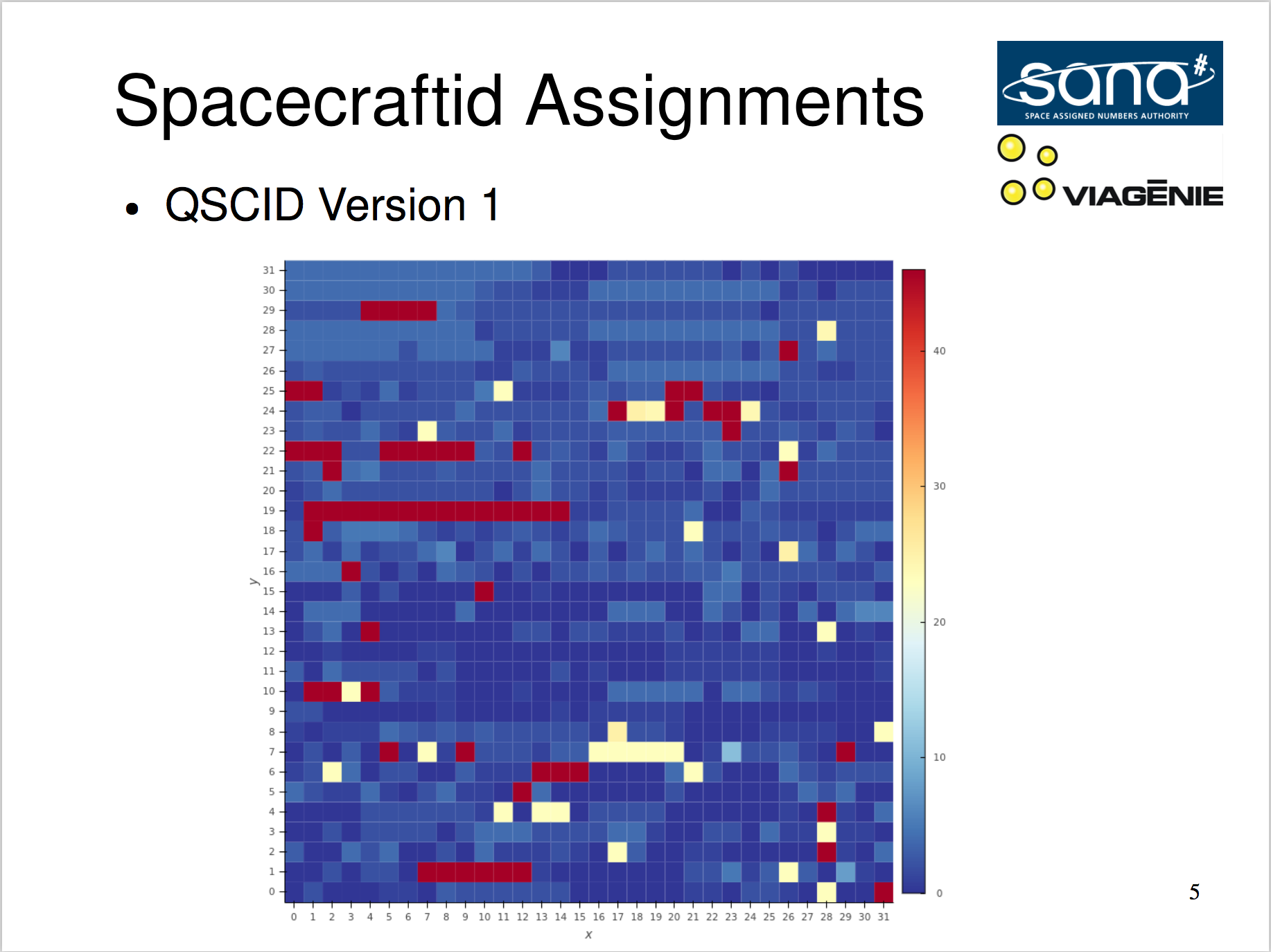 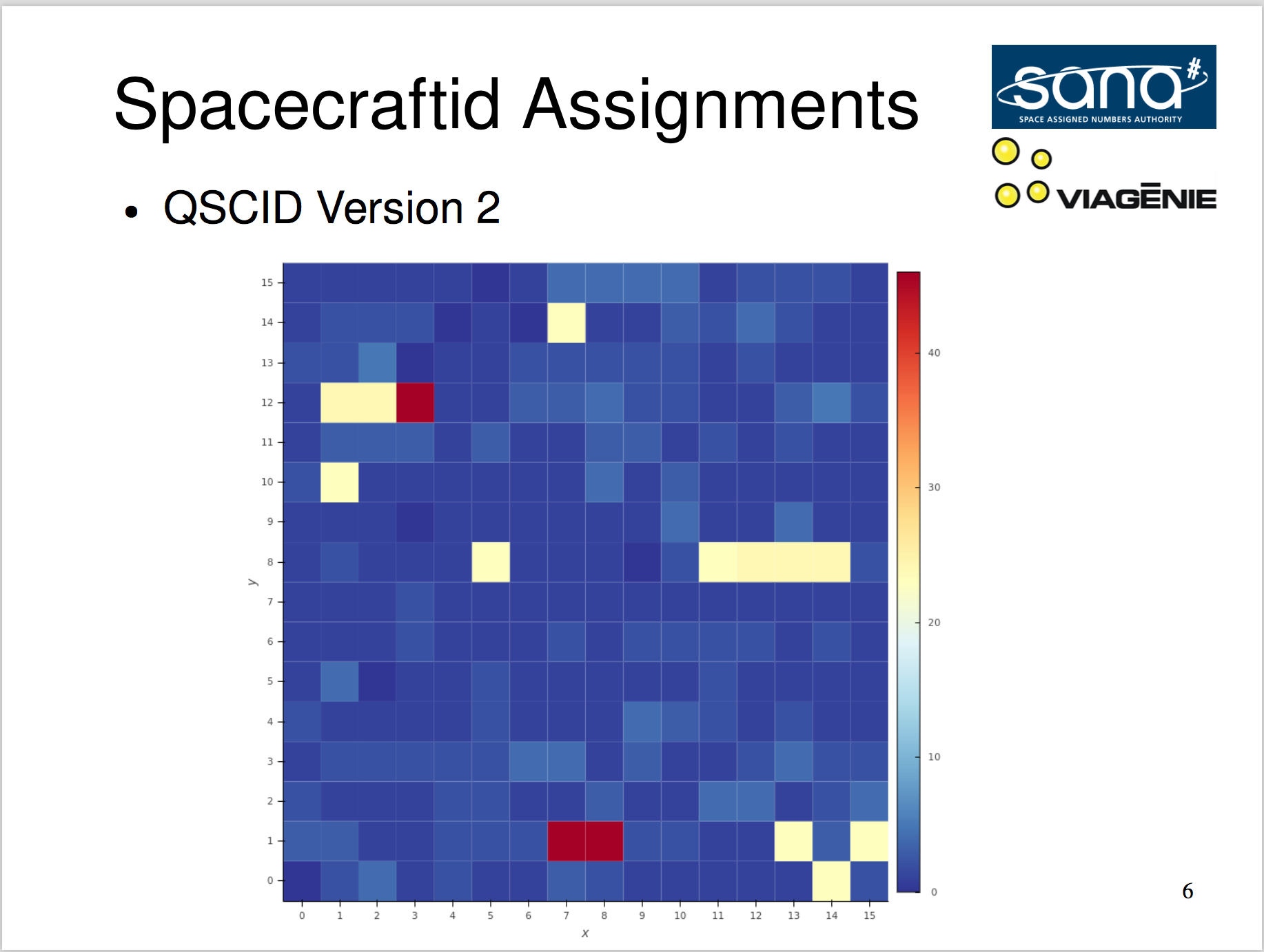 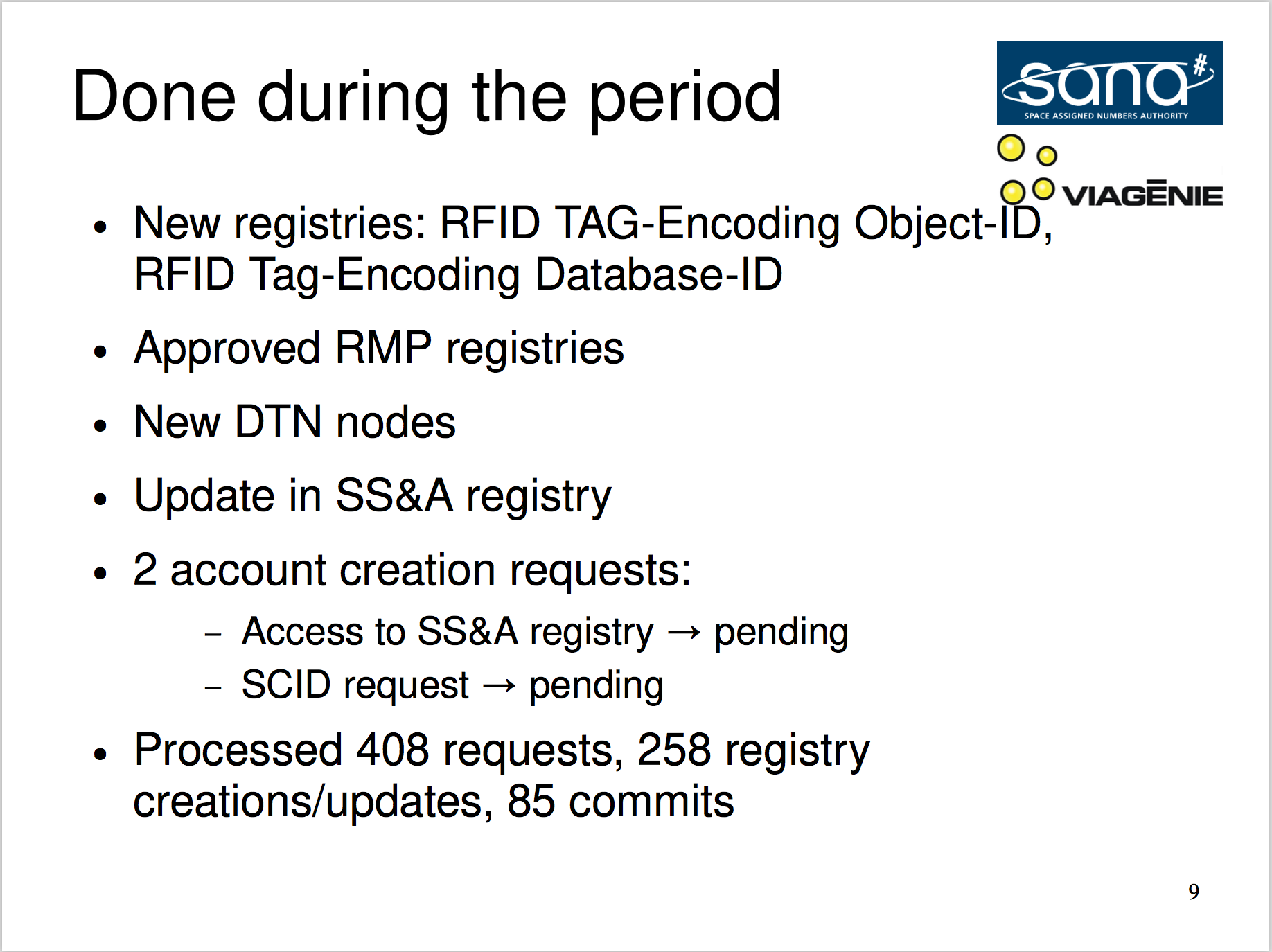 SEA SANA Steering Group
RMP Implementation Status
Strategic Plan Status
Strategic plan is being updated with new projects for all SEA WGs
Systems Engineering Area Upcoming New Work Items
Systems Engineering Area Planned Resolution Summary
Resolutions agreed and to be approved at the next CESG / CMC meetings

D-DOR Working Group:
Resolution 1: Publish 506.0 by end of Nov 2018, waiting for CMC concurrence
Resolution 2: Publish 506.3 by end of Nov 2018, waiting for CMC concurrence

SA Working Group:
Resolution 1: Publish SCID document, 320x0p6.2, final RIDs & PIDs are closed

SANA Steering Group:
Resolution 1  Request IOAG to agree to open access to the Service Site and Aperture (SSA) registry, use as Service Catalog
Resolution 2  Request that published documents will be sent to SANA to register the document and extract its Glossary and Terms and update registry status
Remind Agencies to update their Organization, Contact, AR, and Service Site and Aperture information
[Speaker Notes: JAXA is interested, resources being identified.  Possible issues getting resources allocated / schedule.]
Systems Engineering Area Issues for CESG / CMC
Issue 1:
Re-structuring of the SOIS Area and development of revised SOIS Green Book continue to impact SAWG Green Book.  Starting to develop agreement on path forward.
Issue 2:
Need to coordinate with the IOAG to bring the new Service Site and Aperture (SSA) on-line.  Any security concerns about access to content must be resolved.
[Speaker Notes: JAXA is interested, resources being identified.  Possible issues getting resources allocated / schedule.]